Recap – Answer the following questions
What is ethics?

What is the purpose of an ethical code of practice?

Why might behaving ethically cause tensions between stakeholders? (give examples)
Starbucks – tax avoidance
http://www.youtube.com/watch?v=84BYVAMhWXc


https://www.youtube.com/watch?v=w-P3tovVapI
Ethics vs Profit
Think – Pair - Share
What is the potential conflict between ethical policies and profit?

What could be the effects on staff of behaving ethically?
[Speaker Notes: Staff – values and beliefs may differ from the firm’s ethical stance, resistance to change, staff may lose out of previously held benefits...]
Ethics vs Profit
May reduce profits because:
May decide not to accept certain orders
May decide not to take certain actions to win orders
May lead to costly productions processes

May increase profits:
Attracting investors
Attracting more customers
Attracting/retaining staff
BAT - bribery
http://www.bbc.co.uk/iplayer/episode/b06rfrrr/panorama-the-secret-bribes-of-big-tobacco
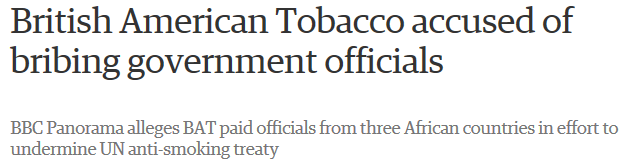